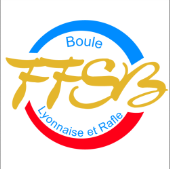 AS de la Boule Lyonnaise
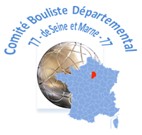 Organise le : …………………………..
Lieu : boulodrome …………………………………
Concours PROMOTION 3ème et 4ème Divisions +1
Système  AURARD  / MARTIN  appliqué
Simples - Doubles – Triples – Quadrettes
1 ou 2 joueurs de Division Nationale toléré(s) par équipe
Frais de participation : ………… (dont 2€ jeunes)
Coupe / Challenge ………………..
Indemnités de séjour et de déplacements
Gagnant par partie : ………(office non primée)
Vainqueur : ……..Vice-champion : ……..
3ème : …….. 4ème :……..5ème : ……..
Les coupes / challenges remisent pour 1 an , deviendront la propriété des 
sociétés les ayant gagnées 3 fois consécutives ou 5 fois non consécutives.
Mène supplémentaire en cas de score nul ou score nul accepté.
Tirage au sort : 8H30    Jet du but : 9H00
Règlement et licences FFSB - Parties et finales en 13 points
Arbitre : ……………………………..Durée des parties : 1H30
Autorisation du CBD de Seine et Marne en date du : …………………………………………………

Inscriptions reçues par : ………………………………………………………………………………………….
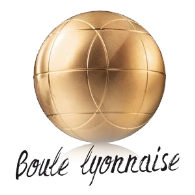 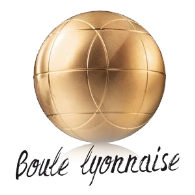